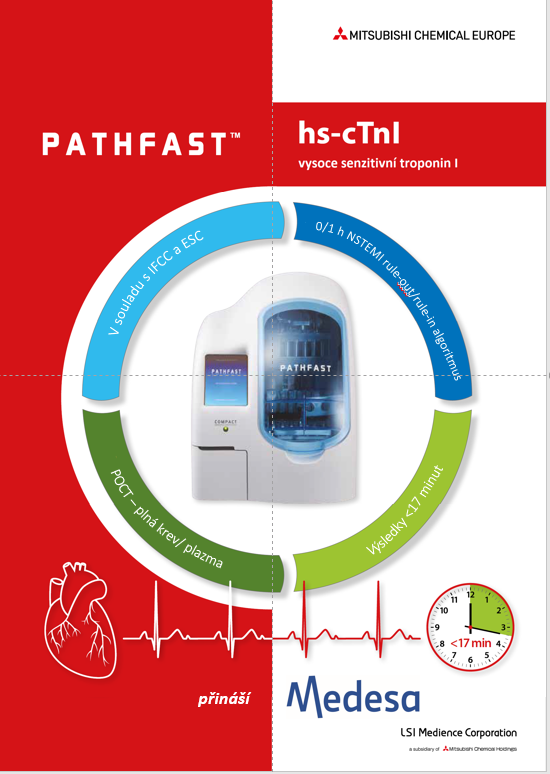 High sensitive cardiac Troponin I
Daniel Novák
Brno 1. 11. 2018
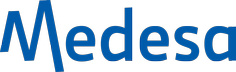 Metabolismus a IM
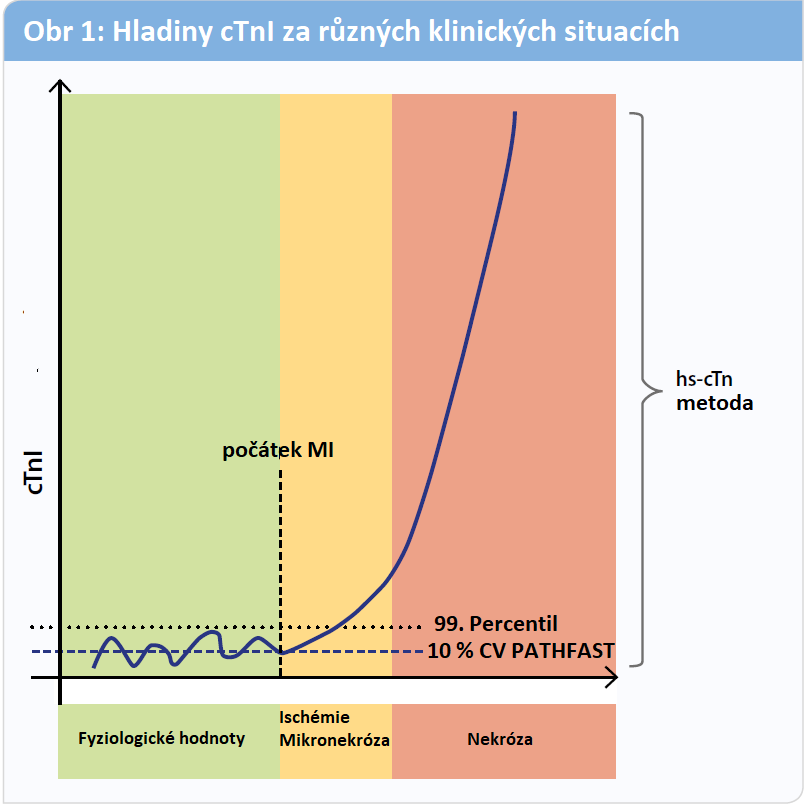 AMI, STEMI, NSTEMI
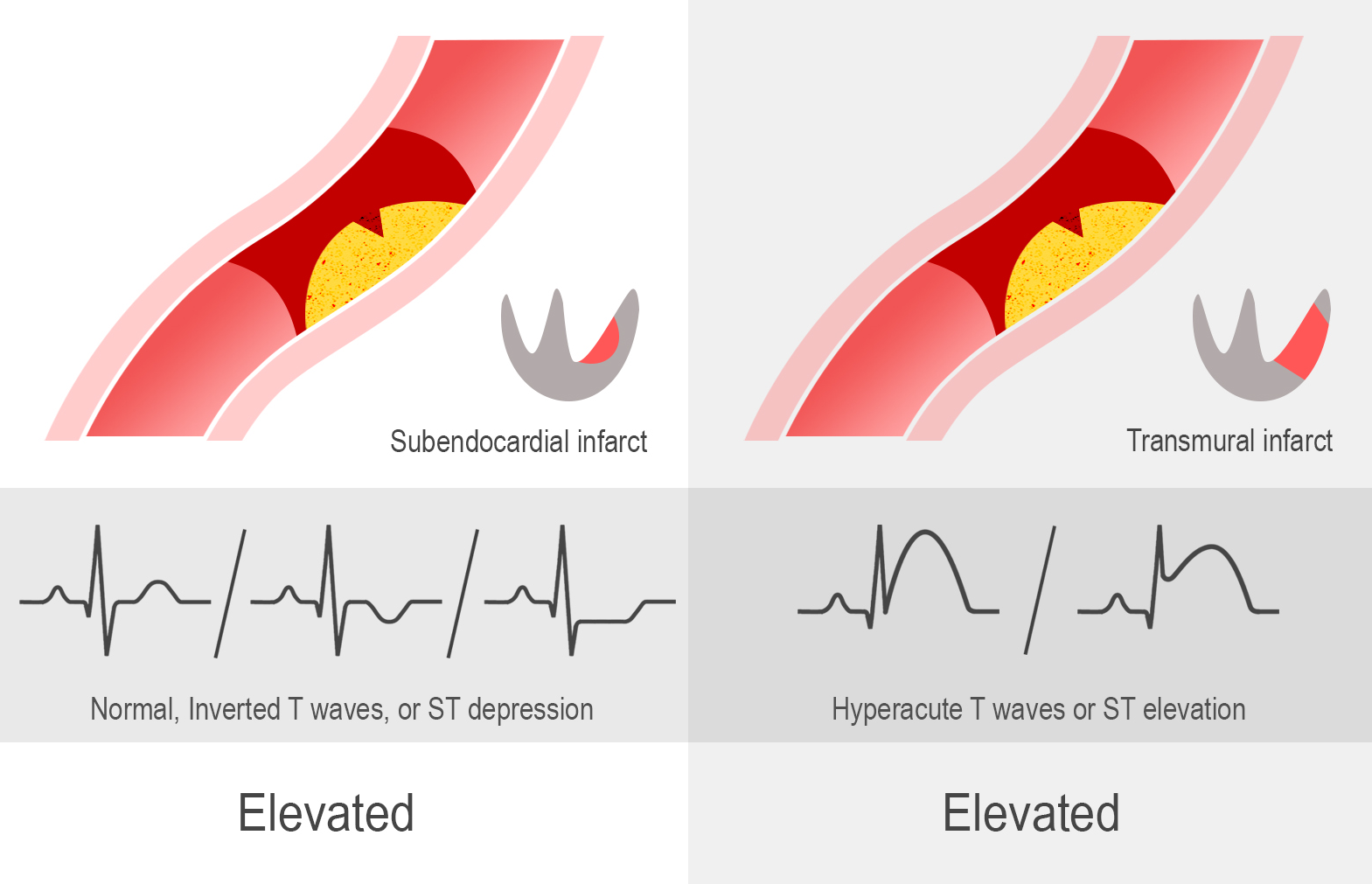 Hs-cTnI
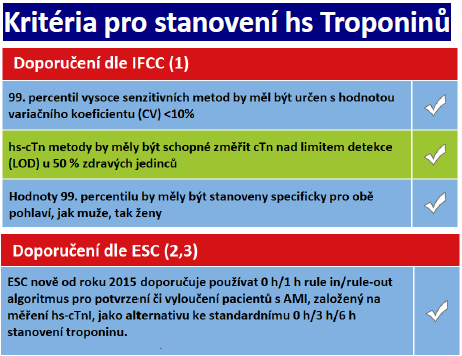 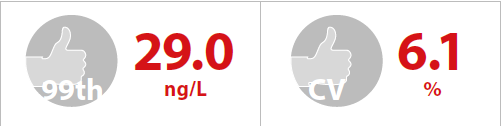 PATHFAST hs-cTnI
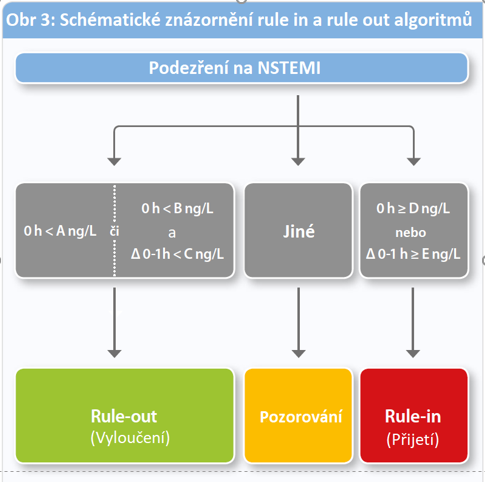 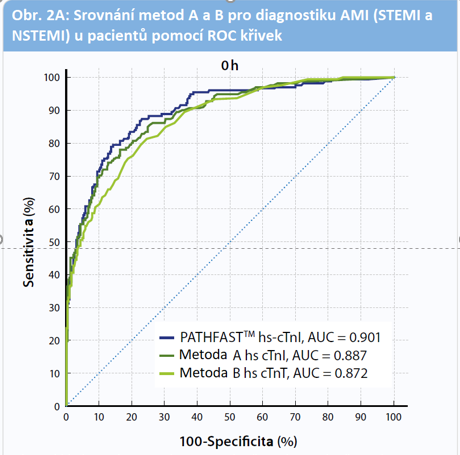 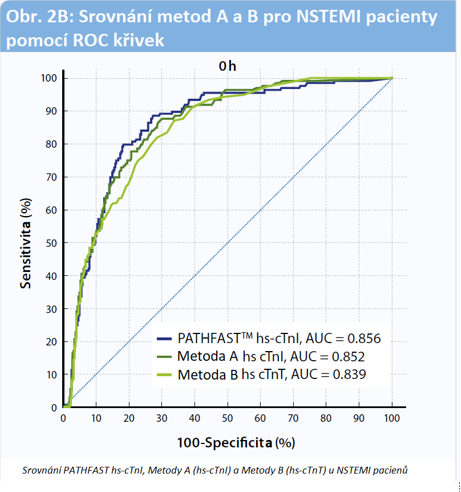 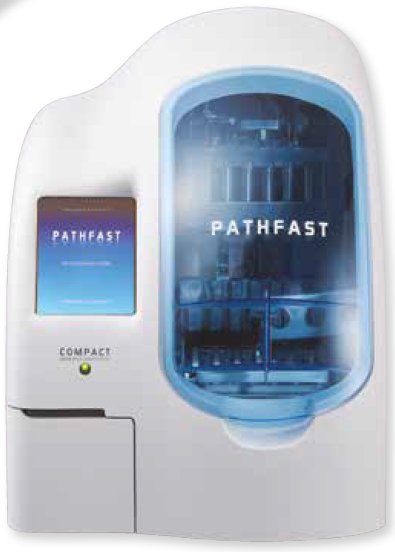 Závěr
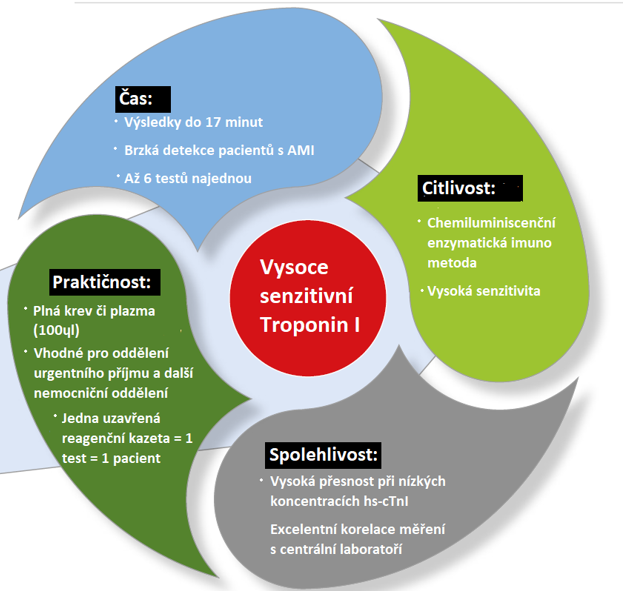 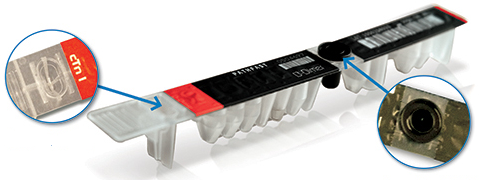 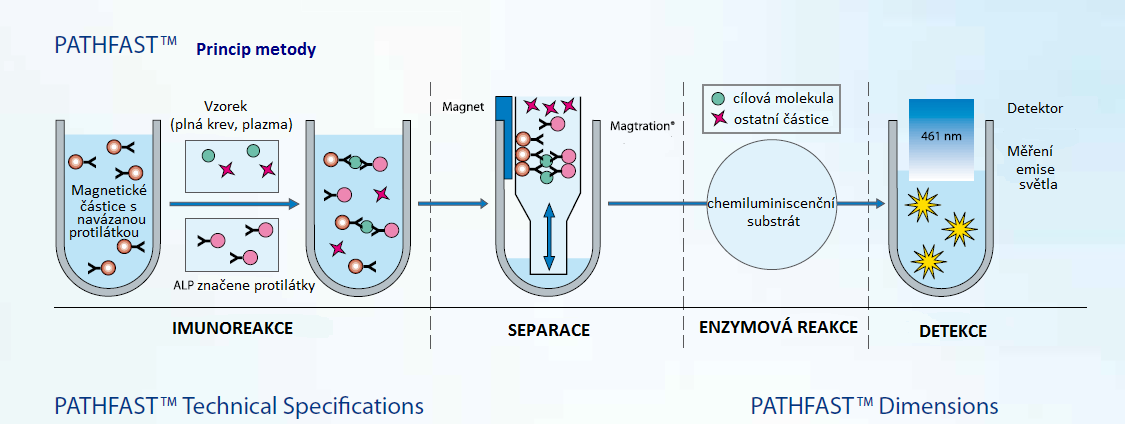